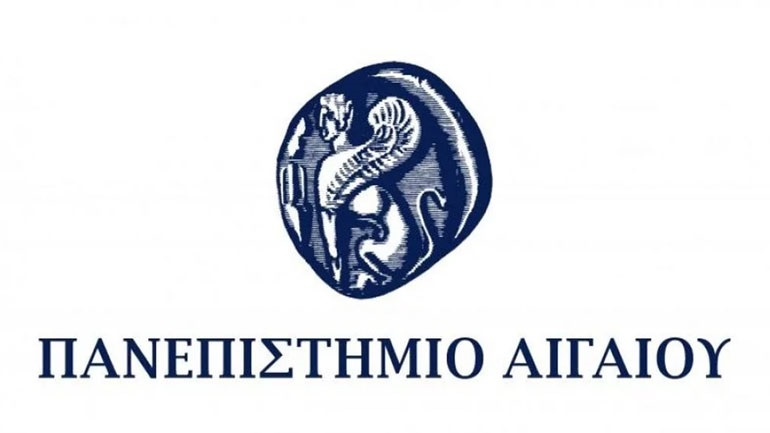 Υγιεινή Τροφίμων & Συμπεριφορά Καταναλωτή
Διάλεξη 8η



Παλαιογεώργου Αναστασία-Μαρίνα
M.Sc., Ph.D.
Πανεπιστημιακή υπότροφος
Συμπεριφορά καταναλωτή τροφίμων (food consumer behavior)
Η μελέτη της λήψης αποφάσεων, από την πλευρά του ατόμου, για τη σπατάλη διαθέσιμων πόρων (χρήμα, χρόνος, ενέργεια/ προσπάθεια) σε αντικείμενα που προορίζονται για ανθρώπινη κατανάλωση (τρόφιμα).
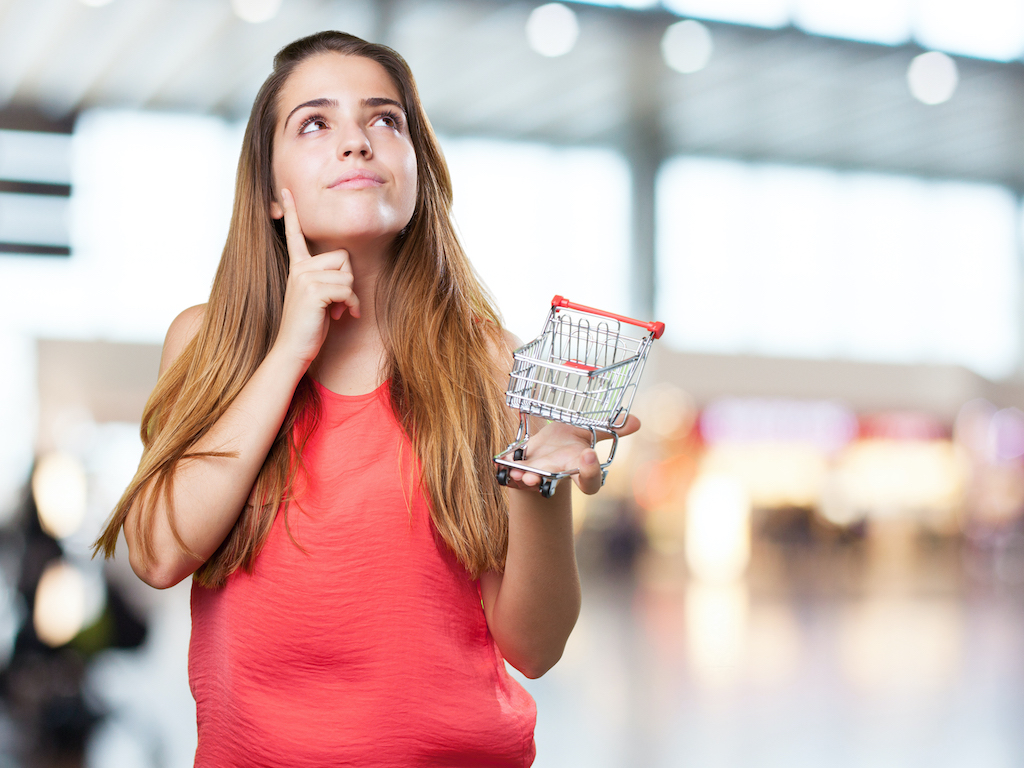 2
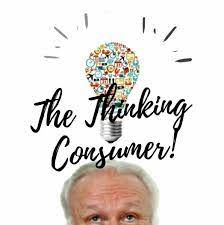 Ερωτήματα συμπεριφοράς καταναλωτή τροφίμων
ΤΙ επιλέγει ο καταναλωτής τροφίμων; 
ΓΙΑΤΙτο επιλέγει; 
ΠΟΤΕ το επιλέγει; 
ΠΩΣ το επιλέγει; 
ΑΠΟ ΠΟΥ το επιλέγει; 
ΠΟΣΟ ΣΥΧΝΑ το επιλέγει;
3
Παράγοντες διαμόρφωσης συμπεριφοράς καταναλωτή
Κοινωνικοί (π.χ. οικογένεια, θρησκεία) 
Πολιτιστικοί (π.χ. κουλτούρα, κοινωνική τάξη) 
Οικονομικοί (π.χ. εισόδημα, κατανάλωση) 
Προσωπικοί (π.χ. ηλικία, επάγγελμα, τρόπος ζωής – life style, προσωπικότητα)
Ψυχολογικοί (π.χ. κίνητρο, αντίληψη, μάθηση)
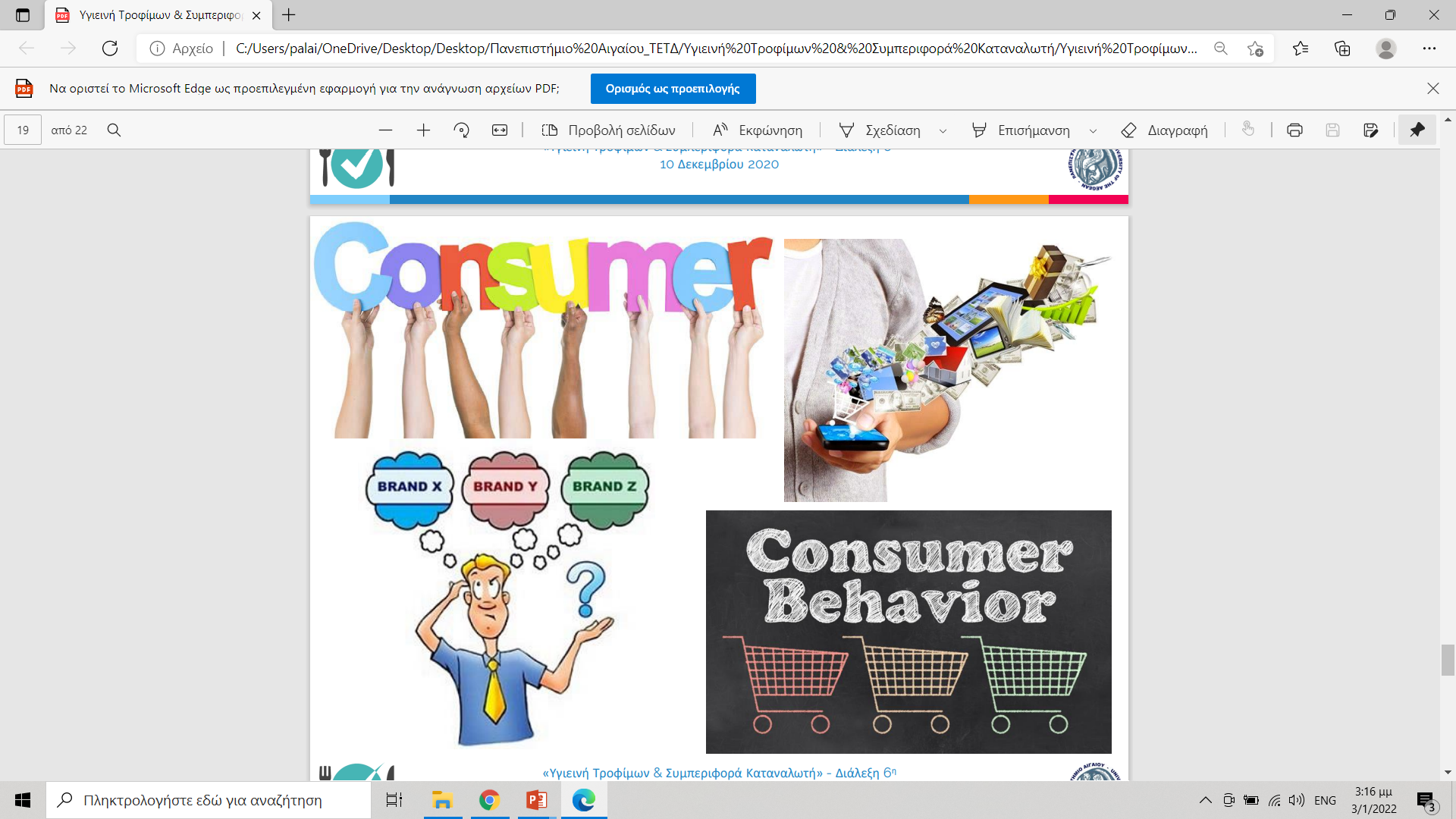 4
Χρησιμότητα συμπεριφοράς καταναλωτή
Καλύτερη κατανόηση αναγκών καταναλωτή 
Σωστή ανάπτυξη μελετών έρευνας αγοράς & ερευνών πεδίου (field surveys) (τρόφιμα) 
Αποτελεσματική τμηματοποίηση της αγοράς σε μικρότερες ομάδες με κοινά συμπεριφορικά χαρακτηριστικά 
Μείωση κόστους & σπατάλης πόρων που σχετίζονται με αποτυχίες νέων προϊόντων
Κατάλληλη τοποθέτηση προϊόντος στην αγορά & διαφοροποίησή του από τον ανταγωνισμό 
Αύξηση κερδοφορίας επιχείρησης με τη μετατροπή των αναγκών του καταναλωτή σε αποτελεσματικά προϊόντα
5
Οικονομικό υπόδειγμα (economic model)
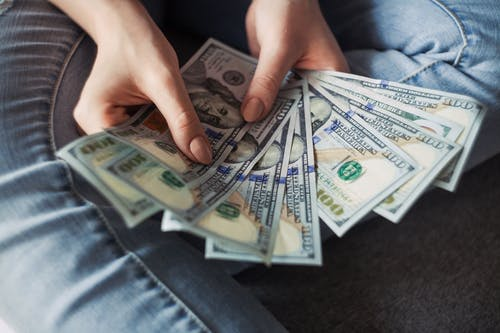 «Ο ορθολογικός καταναλωτής έχοντας περιορισμένο εισόδημα και απεριόριστες ανάγκες επιθυμεί να αγοράσει έναν μέγιστο αριθμό/άριστο συνδυασμό αγαθών μεγιστοποιώντας τη χρησιμότητά τους, δηλαδή την ικανοποίηση που προκύπτει από την κατανάλωση αυτών των αγαθών».
6
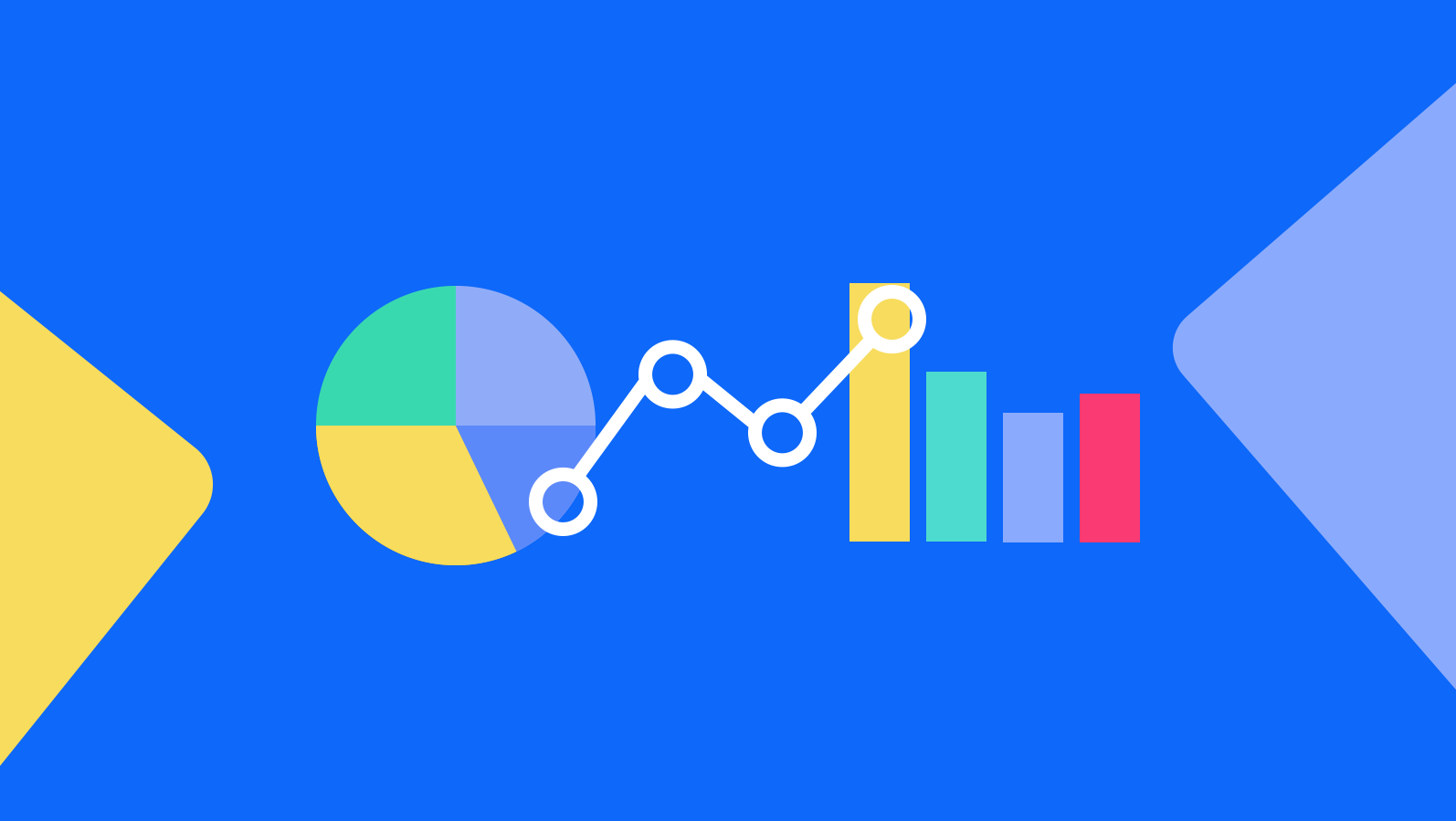 Ορθολογικά μοντέλα 
Ψυχολογικά μοντέλα
Κοινωνιολογικά μοντέλα ερμηνείας της συμπεριφοράς
7
8
Ανάγκη vs. Επιθυμία 
Ανάγκη (Need): είναι μια βασική απαίτηση του σώματος, χωρίς την οποία η ζωή δεν μπορεί να συνεχιστεί (αίσθημα υψηλής έντασης). 
Επιθυμία (Want): αναφέρεται σε οποιαδήποτε όχι απαραίτητη απαίτηση, που την προκαλεί η προβλεπόμενη ευχαρίστηση (αίσθημα χαμηλής έντασης). 
Φυσιολογικές ανάγκες (πείνα, δίψα, ύπνος, σεξ, δράση κ.ά) ≠ Ψυχολογικές ανάγκες (αγάπη, συναισθήματα, γνώση κ.ά.).
9
Υπόδειγμα ιεράρχησης αναγκών (Θεωρία ανθρώπινης υποκίνησης-Maslow) 
Φυσιολογικές: βιολογικές λειτουργίες σώματος (πείνα, δίψα, αέρας, ύπνος, ρούχα).
Ασφάλειας: προστασία απέναντι σε φυσικούς και ψυχολογικούς κινδύνους (ασφάλεια ζωής, ασθένειας, γήρατος, εργασίας κ.ά.). 
Κοινωνικές: κοινωνική συμμετοχή & δράση (φιλία, συντροφικότητα, αγάπη, οικογένεια, συμμετοχή σε οργανώσεις-ομάδες κ.ά.)
Εκτίμησης: ανάγκη για επιτεύγματα (κύρος, φήμη, αναγνώριση, εξουσία, επιτυχία, διάκριση κ.ά.). 
Αυτοπραγμάτωσης: απελευθέρωση από τα δίκτυα κοινωνικών επιταγών, «γνώθι σ’ αυτόν», αυτό-εκπλήρωση, αυτοκαταξίωση, αυτοολοκλήρωση. Το μοντέλο είναι ιεραρχικό (οι ανάγκες προκύπτουν και ικανοποιούνται σειριακά, δηλ. μόνον όταν έχει ικανοποιηθεί πλήρως μια κατηγορία αναγκών ενεργοποιείται η επόμενη)
10
11
Ευχαριστώ!!!
palaio_n@aegean.gr